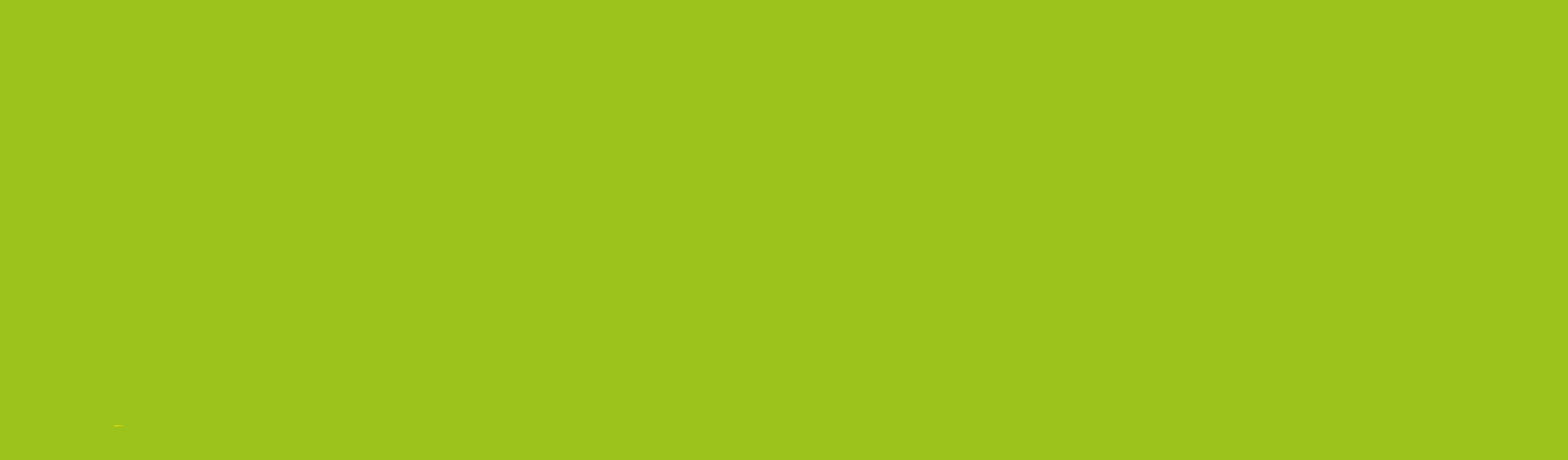 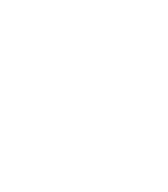 Groundwork 
In Halton
October 2015
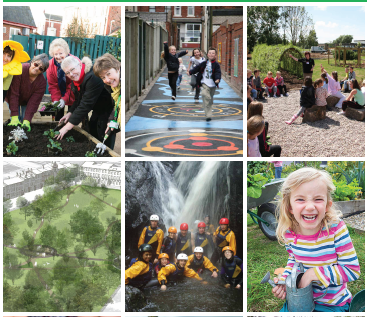 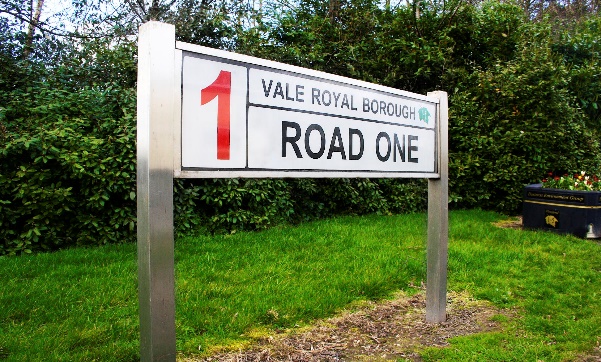 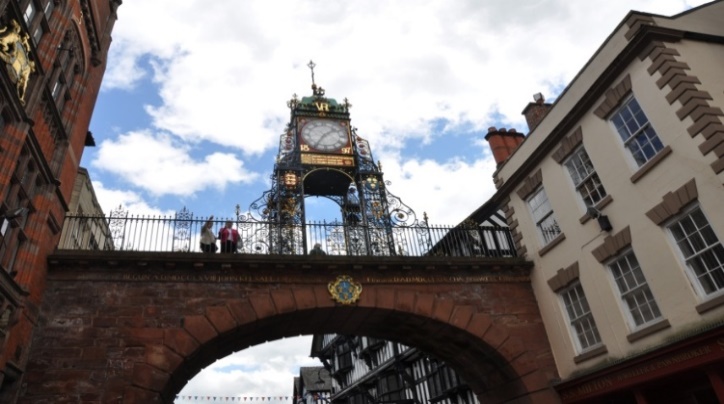 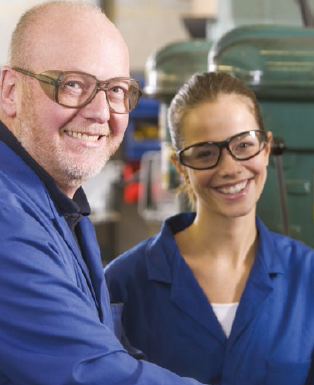 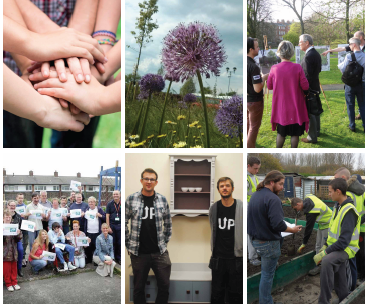 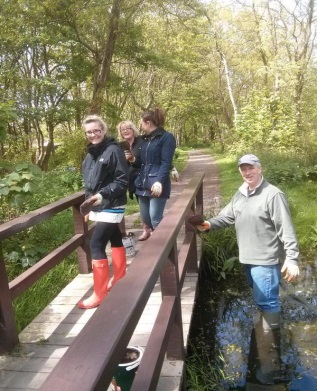 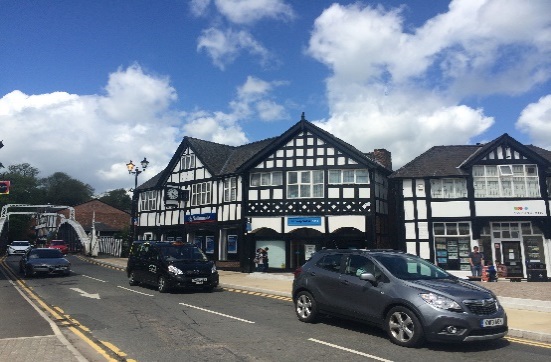 About us
We’ve been building more sustainable communities across Cheshire, Lancashire and Merseyside since 1983.
We help people and organisations to: 

Create better neighbourhoods
Build skills and improve job prospects 
Live and work in a greener way
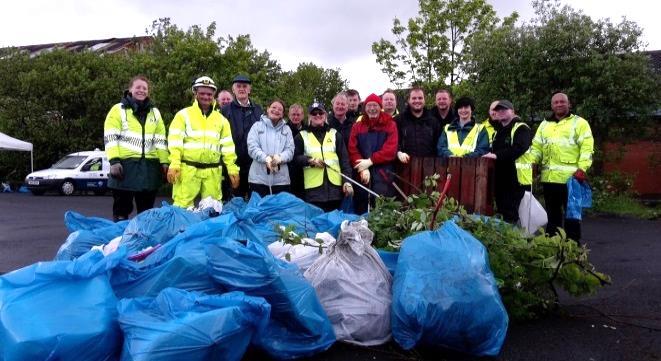 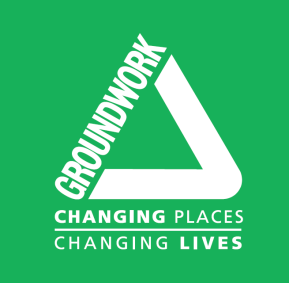 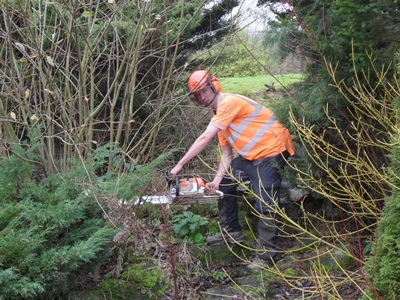 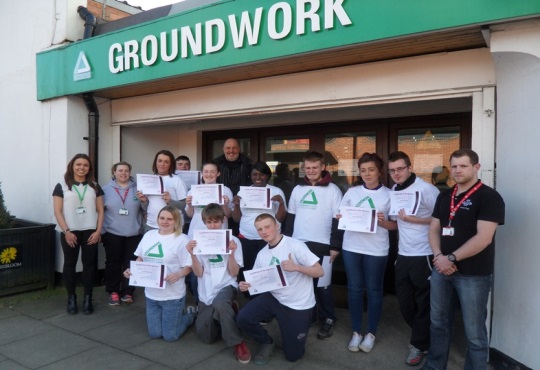 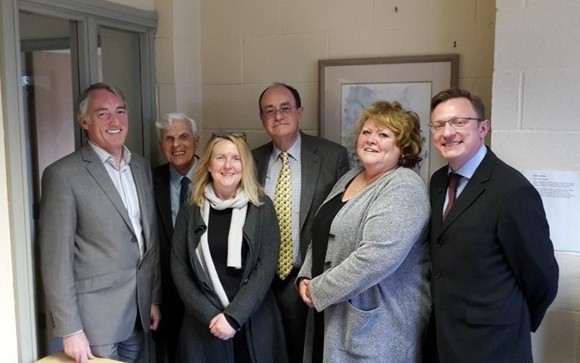 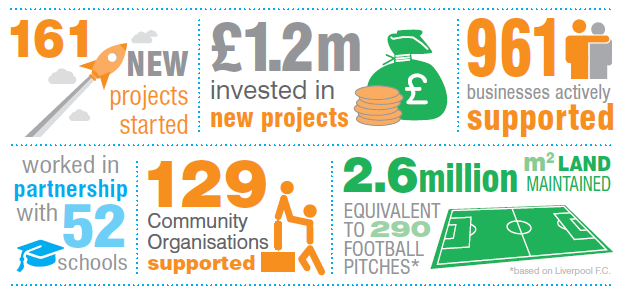 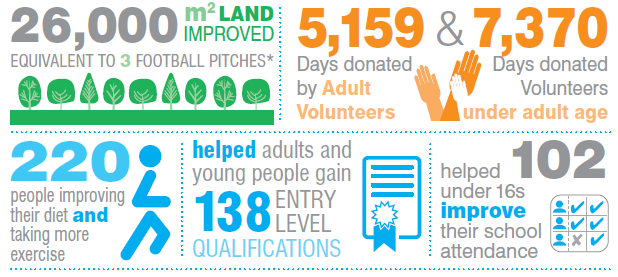 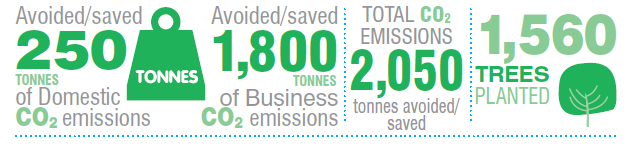 [Speaker Notes: And are we having an impact?
The man who used to live in the woods
The woman who hasn’t been out of her front door for years
Green space apprentice  - given up legal highs and now has a family and a home
So the need is there – our ability to deliver is demonstrated - but is the money there.  Can we deliver our charitable purpose in a financially sustainable way?]
Capability
Landscape Design and Build 
Business 
Community
Employment and Skills

90+ staff working across 4 key hubs
Charity with £4million+ turnover
Key Partners / Funders
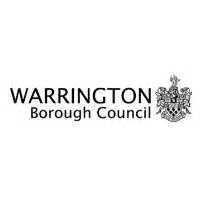 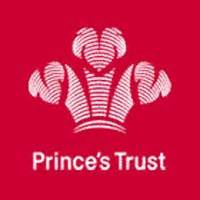 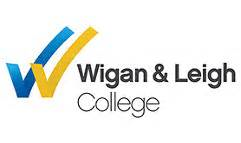 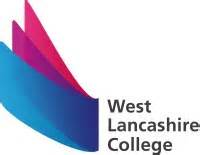 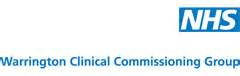 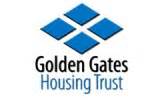 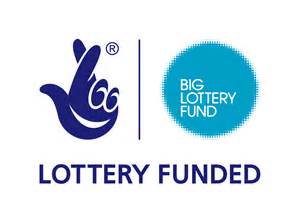 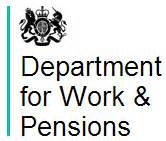 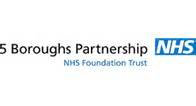 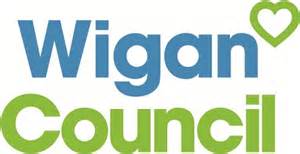 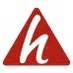 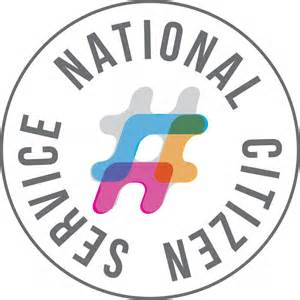 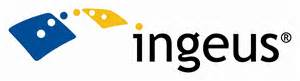 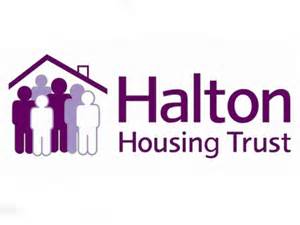 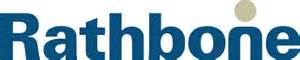 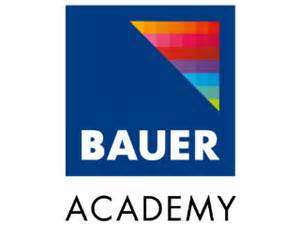 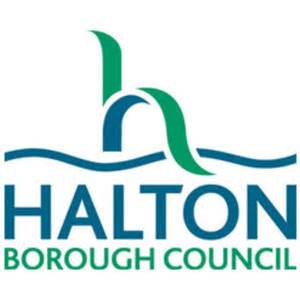 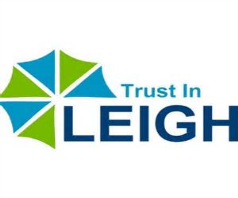 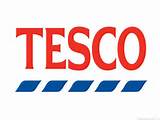 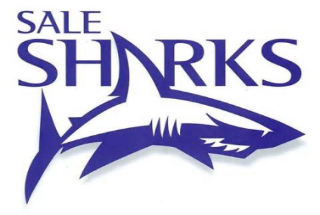 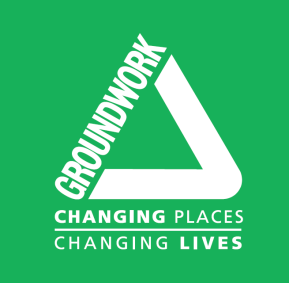 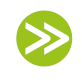 groundwork.org.uk/clm
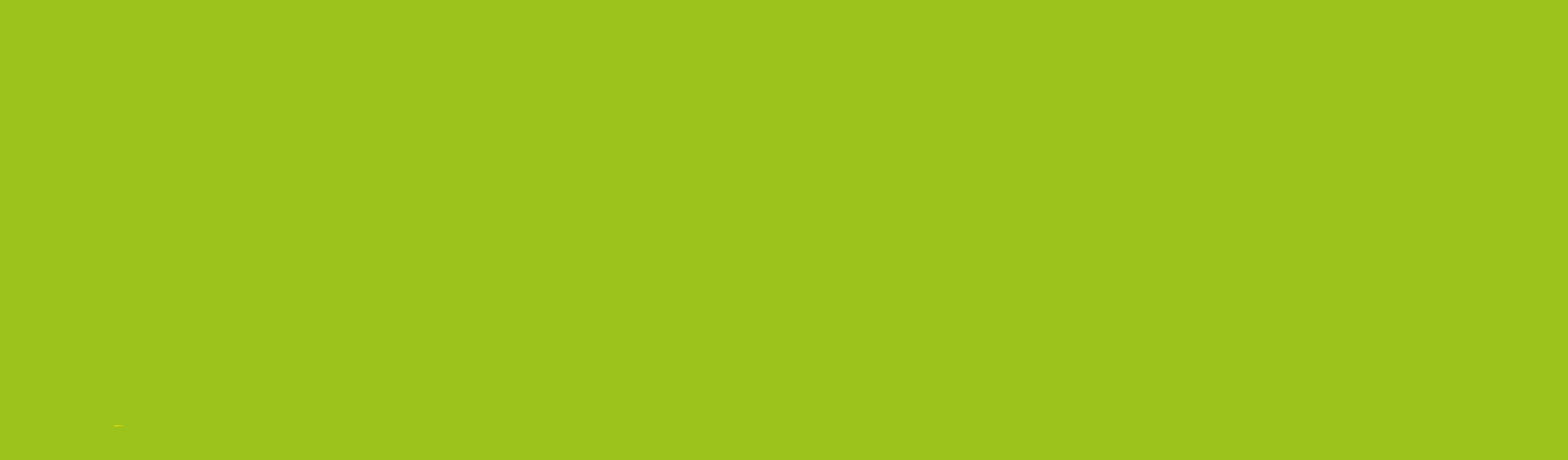 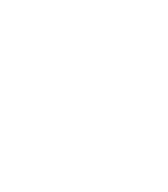 Landscape Design & Build
Landscape Design Services
Landscape Build Team
Landscape Maintenance
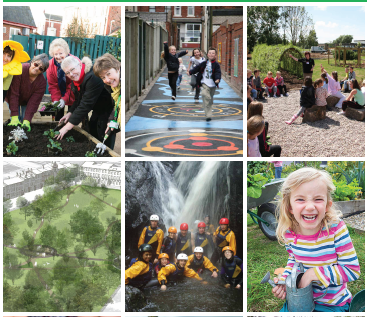 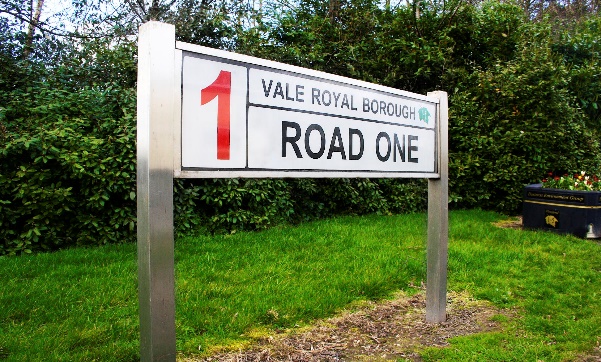 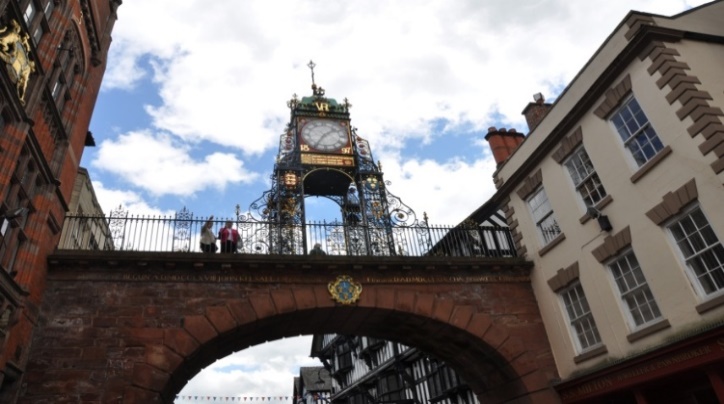 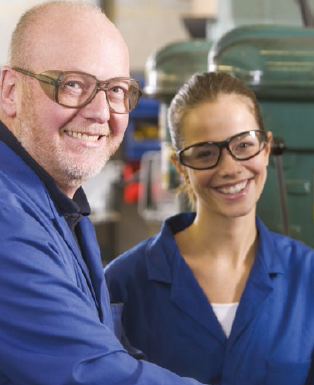 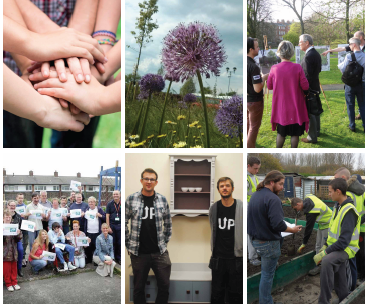 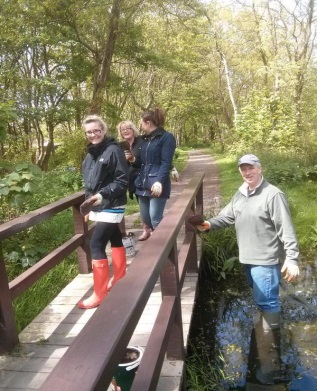 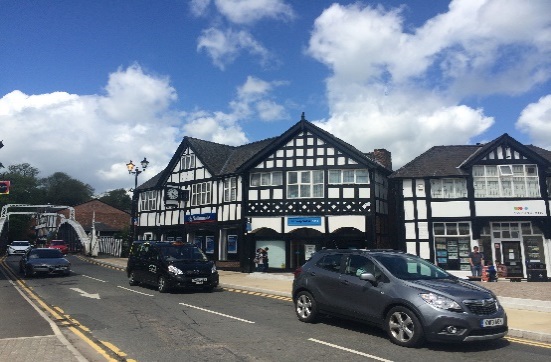 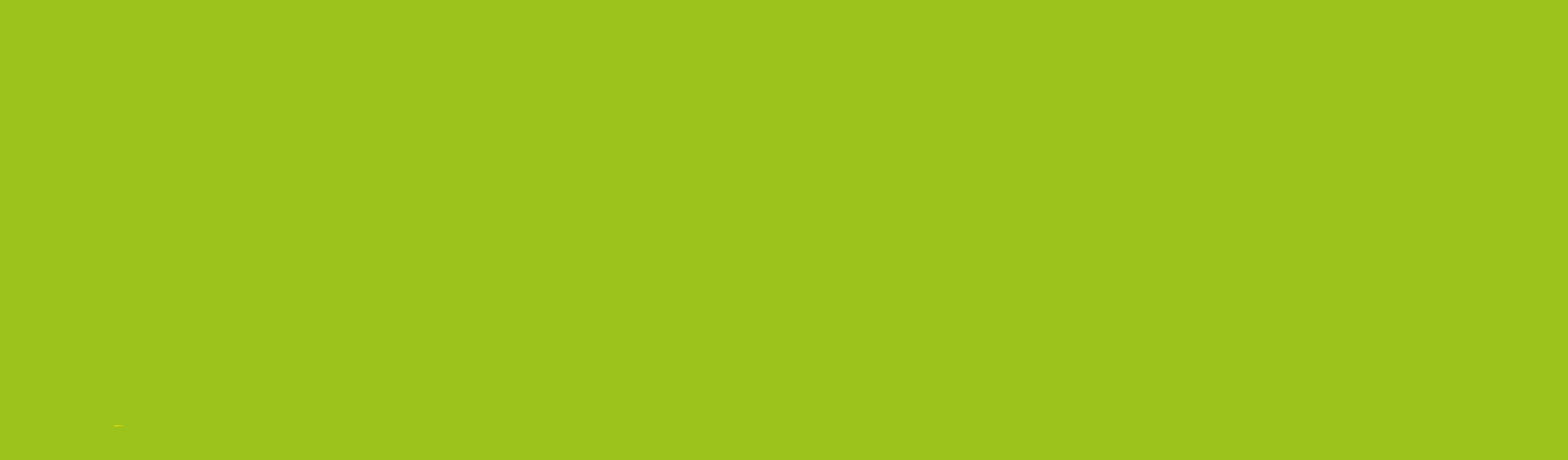 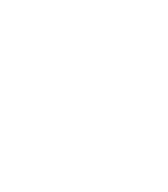 Sustainable Communities
Improving Health & Well-Being
Connecting communities with Green Spaces
Developing Young People as Active Citizens
Tackling Fuel Poverty
Heritage Specialist Services
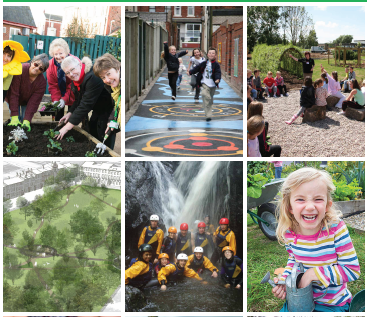 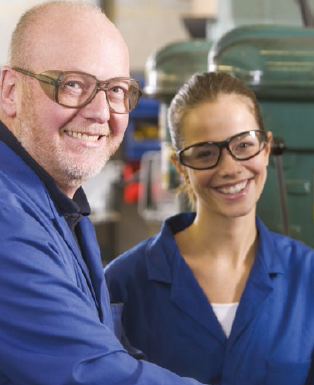 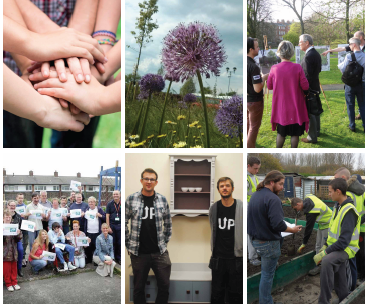 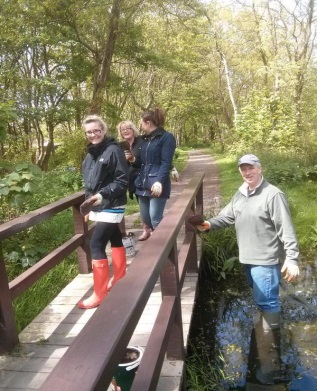 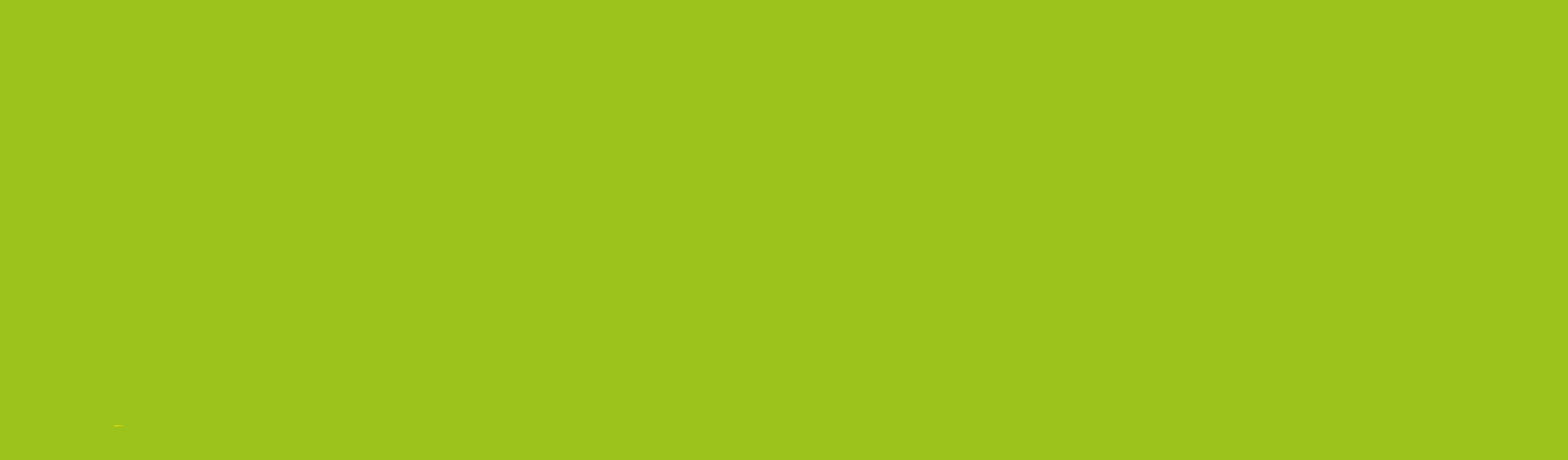 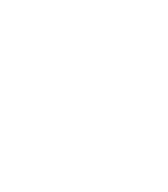 Sustainable Business
Business Engagement
Business Support and Training
Project Management and Implementation
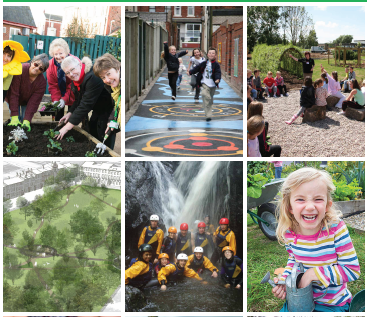 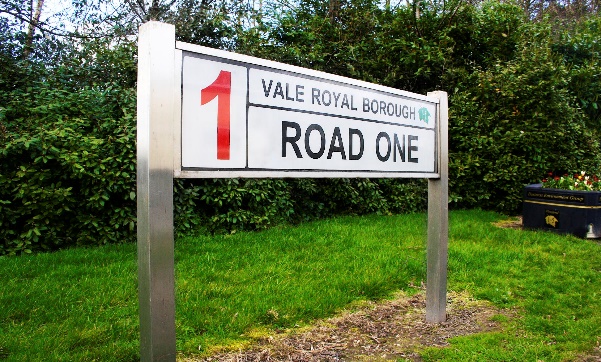 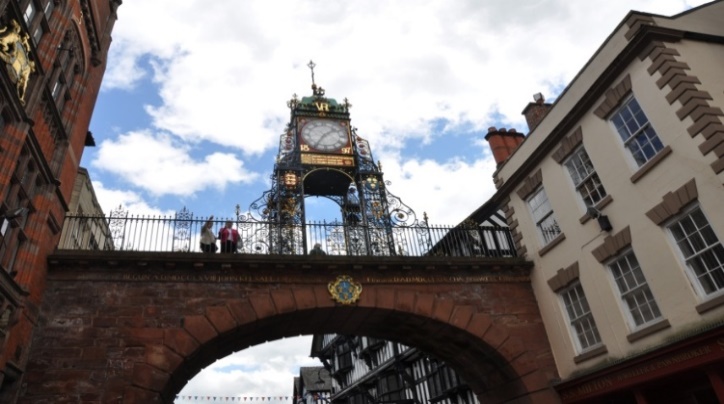 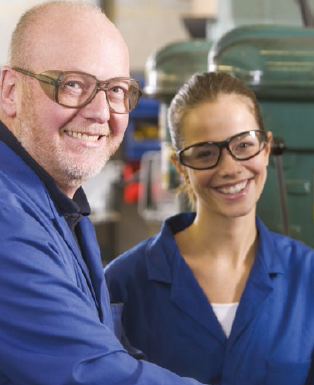 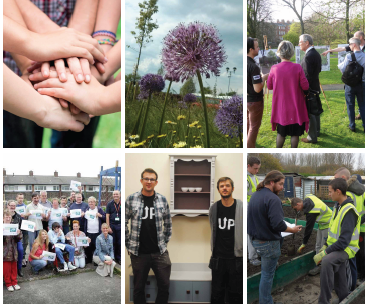 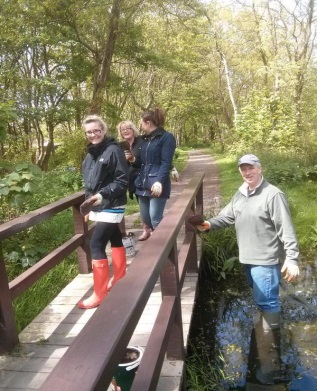 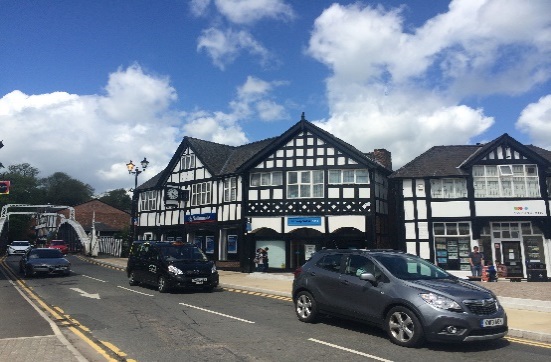 [Speaker Notes: Business Improvement District (BID) Development
     Business Development with Commercial Prospects


Business Diagnostics (Low Carbon, Resource Efficiency, Digital)
    Business Consultancy (Env. Management, Standards, Carbon, Energy, Quality, Health & Safety)
    Seminars and Training 

Estate / Business Park and Town Centre Management, Events and Festivals
     Landscape Enhancement, 
     Consultancy Support
     Sustainable Transport]
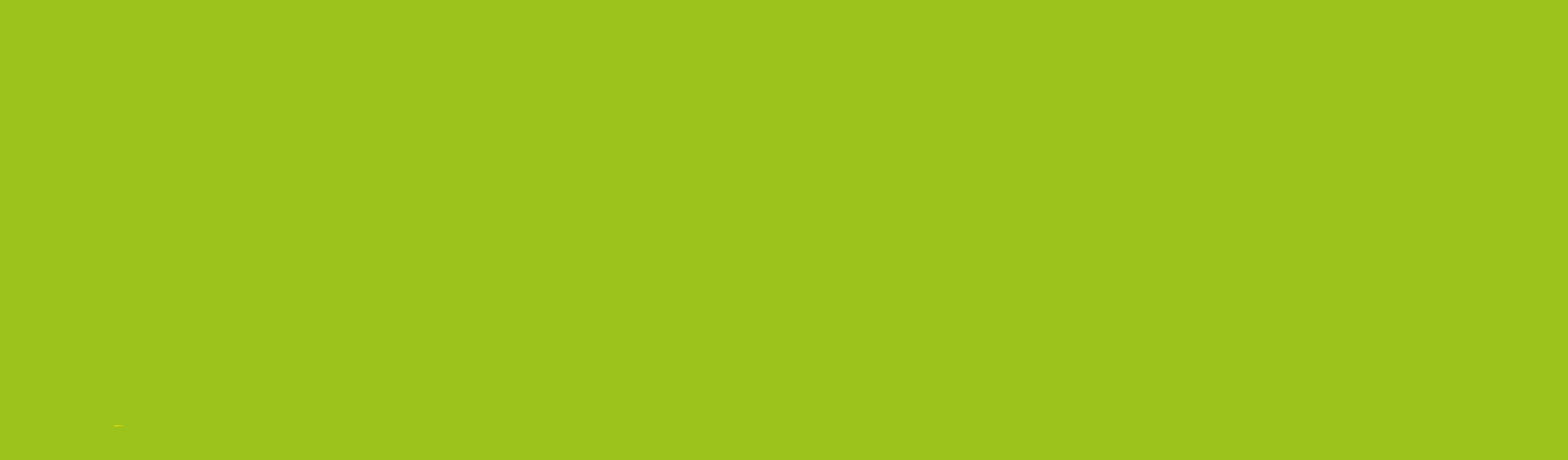 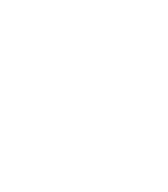 Employment & Skills 

Team Based Personal Development
Information Advice & Guidance
Achievement Coaching
Pre-Employment Support
Alternative Education
Vocational Education
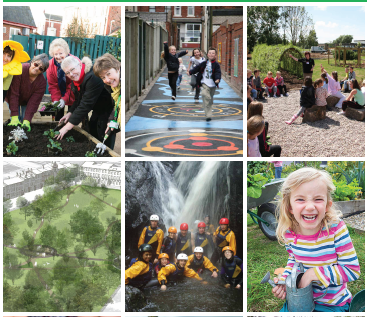 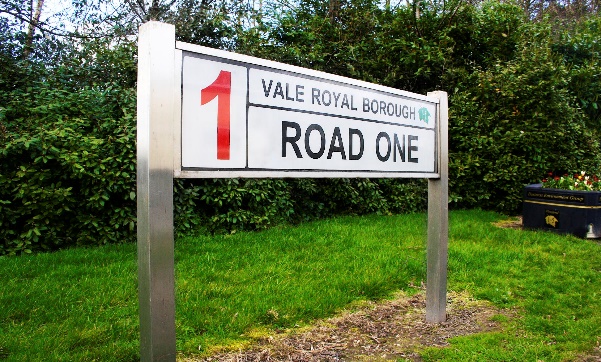 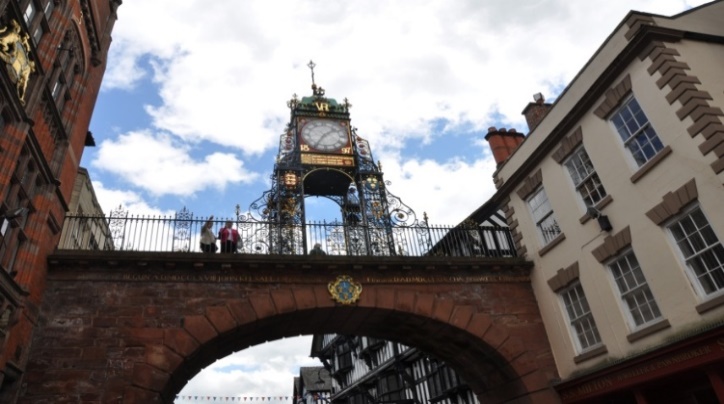 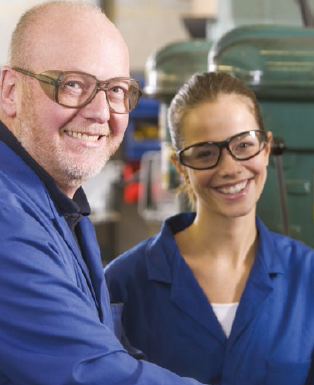 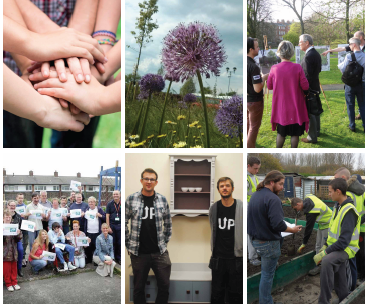 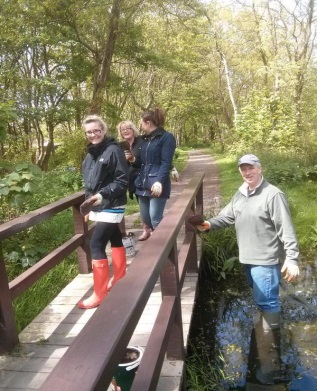 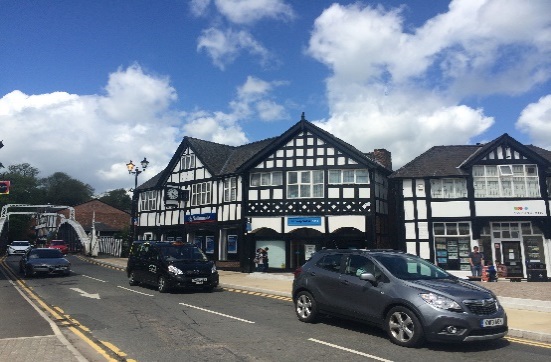 Employment & Skills
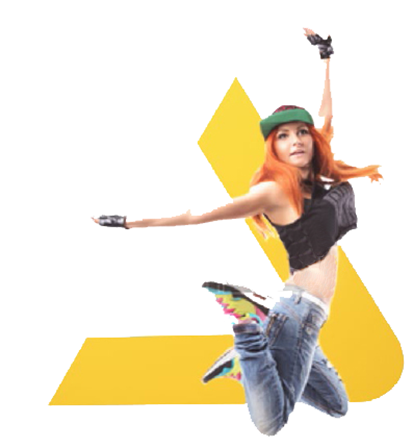 VisionTo Inspire children, adults and families to achieve their full potential”.
Mission
To provide a supportive, enjoyable, disciplined and quality focused experience with Groundwork, through stimulating programmes that promote resilience and lifelong learning.
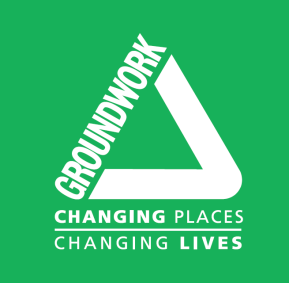 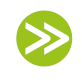 groundwork.org.uk/clm
Partnership….www.groundwork.org.uk.clm
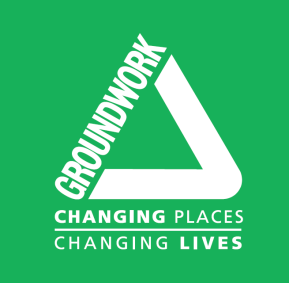 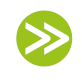 groundwork.org.uk/clm